REAL DECRETO-LEI 3/2012. REFORMA LABORAL.
APONTAMENTOS COMPARATIVOS E COMENTADOS SOBRE A REFORMA LABORAL  FEBREIRO 2012




Asesoría Xurídica Unión Local de Verín 
Confederación Intersindical Galega
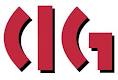 SUMARIO: 
1. Intermediación laboral. 
2. Formación Profesional Para o Emprego.
3. Contratación. 
4. Modificación das condicións de traballo. 
5. Modificación da negociación colectiva.
6. Extincións dos contratos de traballo. 
7. Conciliación vida laboral, familiar e persoal. Vacacións.
1. INTERMEDIACIÓN LABORAL
REFORMA LABORAL
ANTERIOR NORMATIVA
As ETT poderán actuar, tamén, como axencias de colocación (intermediación laboral), presentando ante o SPE unha declaración de cumprimento dos requisitos da Lei de Emprego (56/2003). (modificación artigo 16.3 ET).
A solicitude de actuación de axencia de colocación farase ante o SPE, sendo o silencio administrativo positivo. 
O servizo de intermediación laboral, polas ETT, será gratuíto, para os traballadores/as.
Non se prevía que as ETT actuaran tamén como axencias de colocación.
2. FORMACIÓN PROFESIONAL PARA O EMPREGO
REFORMA LABORAL
ANTERIOR NORMATIVA
MODIFICACIÓN ARTIGO 4.2,B) ET. 
	Especifica que o dereito á formación profesional do traballador, inclúe a dirixida a adaptarse ás modificacións das condicións de traballo 

MODIFICACIÓN DO CONTRATO DE FORMACIÓN (ARTIGO 11 ET): 
Para traballadores con idades entre 16 e 25 anos.  Porén, até que se acade taxa desemprego inferior ao 15%: límite idade será 30 anos. 
Incremento da duración máxima do contrato: até os 3 anos. Modificábel por convenio, respectando límite mínimo de 6 meses e máximo de 3 anos. 
O mesmo traballador/a poderá ser contratado con sucesivos contratos de formación para outra actividade laboral ou ocupación distinta. 
A formación poderá recibirse na propia empresa, cando dispoña de instalacións e persoal axeitados; dando lugar á falla de control da impartición da formación.
No segundo e terceiro ano de contrato, a xornada máxima de traballo efectivo poderá chegar até o 85%.
ARTIGO .4.2,B) ET. 
	O dereito á formación non estaba vencellado ás modificacións substanciais. 


CONTRATO DE FORMACIÓN (ARTIGO 11 ET): 
Para traballadores con idades entre 16 e 25 anos. 

Duración: mínima 1 ano e máxima 2 anos. Por necesidades do proceso formativo ou organizativas e produtivas da empresa, podía prorrogarse 12 meses máis.  


Unha vez expirado o contrato de formación, o mesmo traballador/a non podía asinar novo contrato do mesmo tipo.



A formación tiña que desenvolverse en centros formativos. 

A xornada máxima de traballo efectivo situábase no 75%.
2. FORMACIÓN PROFESIONAL PARA O EMPREGO
REFORMA LABORAL
ANTERIOR NORMATIVA
Prevense reducións nas cotizacións á Seguranza Social, tanto as patronais, como as obreiras, do 100%, cando os contratos se fagan con desempregados/as inscritos antes do 1/12/2012, durante toda a vixencia do contrato. 
A transformación posterior a indefinidos dará lugar a redución na cota empresarial de 1.500 euros durante 3 anos e 1.800 euros se son mulleres. 


MODIFICACIÓN DOS DEREITOS E PERMISOS RELACIONADOS COA FORMACIÓN(ARTIGO 23 ET): 
Compleméntase a alteración do sistema de modificación substancial das condicións de traballo, e procúrase xustificar o mesmo, coa introdución do dereito á formación para a adaptarse ás modificacións do posto de traballo. Tal formación será a cargo da empresa, podendo obterse créditos destinados á formación. O tempo da formación será de traballo efectivo. 
O exercicio dos dereitos deste artigo regularase por negociación colectiva. 
Os traballadores/as con un ano de antigüidade ou máis na empresa teñen dereito a un permiso retribuído de 20 horas  ao ano de formación vinculada ao posto de traballo, acumulábeis por períodos de até 3 anos. A concreción do permiso efectuarase de común acordo empresa-traballador/a.
ARTIGO 23 ET: 
Non se contemplaban as previsións da columna da esquerda.
2. FORMACIÓN PROFESIONAL
REFORMA LABORAL
ANTERIOR NORMATIVA
MODIFICACIÓN LEI 56/03 DE EMPREGO (ARTIGO 26). 
Introduce “centros e entidades de formación” no sistema estatal de cualificacións e formación profesional.  
Ditos centros e entidades participarán no deseño e planificación do subsistema de formación para o emprego. 
Créase unha “conta de formación” asociada ao NUSS , na que se inscribirá a formación recibida polo traballador/a ao longo da vida laboral.  

MODIFICACIÓN DO RD 395/2007 SOBRE SUBSISTEMA DE FP PARA O EMPREGO E DA ORDE TAS 718/2008 DE DESENVOLVEMENTO DAS BASES REGULADORAS DAS SUBVENCIÓNS. 
O SPEE e os SPE das C.A. especificarán en cada convocatoria  as accións formativas que teñan carácter prioritario, sen prexuízo das sinaladas polas Comisións Paritarias Sectoriais.
ARTIGO 26 LEI 56/2003 DE EMPREGO: 
Unicamente contemplaba a organizacións empresariais e sindicatos no subsistema de formación profesional para o emprego. Non así a “centros e entidades de formación”. 







RD 395/2007 SOBRE SUBSISTEMA DE FP PARA O EMPREGO E ORDE TAS 718/2008 DE DESENVOLVEMENTO DAS BASES REGULADORAS DAS SUBVENCIÓNS. : 
Non se prevía que se especificase polos SPE as accións formativas de carácter prioritario.
2. FORMACIÓN PROFESIONAL PARA O EMPREGO
REFORMA LABORAL
ANTERIOR NORMATIVA
A execución dos plans de formación levábase a cabo mediante convenios subscritos entre o SPEE ou o SPE C.A. e: 

Plans de formación intersectoriais, organizacións empresariais e sindicais máis representativas no ámbito estatal; Tamén con organizacións representativas no ámbito da economía social e coas organizacións representativas de autónomos, para eses dous colectivos. E con centros e entidades de formación debidamente acreditados e inscritos no Rexistro Estatal de Centros e entidades de Formación. 
Plans de formación sectoriais, organizacións empresariais e sindicais máis representativas e representativas no ámbito sectorial ou entes creados ao abeiro da negociación colectiva. E con centros e entidades de formación debidamente acreditados e inscritos no Rexistro Estatal de Centros e entidades de Formación. 


	É  dicir, mantense a exclusión a sindicatos cuxo ámbito de actuación se circunscribe a unha comunidade autónoma, e porén, permítese que entidades privadas dedicadas á formación si accedan a ditos convenios estatais de formación de traballadores/as.
A execución dos plans de formación levábase a cabo mediante convenios subscritos entre o SPEE ou o SPE C.A. e: 
Plans de formación intersectoriais, organizacións empresariais e sindicais máis representativas no ámbito estatal. Tamén con organizacións representativas no ámbito da economía social e coas organizacións representativas de autónomos, para eses dous colectivos. 
Plans de formación sectoriais, organizacións empresariais e sindicais máis representativas e representativas no ámbito sectorial ou entes creados ao abeiro da negociación colectiva.
2. FORMACIÓN PROFESIONAL PARA O EMPREGO
REFORMA LABORAL
ANTERIOR NORMATIVA
MODIFICACIÓN DISP. TRANSITORIA SEXTA LEI 45/2002. 
Prevese a posibilidade de contratación de traballadores/as desempregados/as para substituír a traballadores/as en accións de formación. 
A participación neses programas pasa a ser OBRIGATORIA para os beneficiarios das prestacións de desemprego. 
Os desempregados percibirán, neses casos, o 50% da prestación por desemprego e a empresa abonará o resto até o salario que corresponda.
DISPOSICIÓN TRANSITORIA SEXTA LEI 45/2005
Prevíase a posibilidade de contratación de traballadores/as desempregados/as para substituír a traballadores/as en accións de formación. 
Dita participación para os traballadores/as desempregados era VOLUNTARIA.
3. CONTRATACIÓN
REFORMA LABORAL
ANTERIOR NORMATIVA
CREACIÓN DUN NOVO TIPO DE CONTRATO INDEFINIDO. 
Para empresas de menos de 50 traballadores/as. (atendendo ao momento da contratación). 
Xornada completa. Contrato escrito. 
Período de proba de 1 ano, o que ocasiona que poda extinguirse o contrato polo empresario sen abono de indemnización de ningún tipo durante case un ano.
	(Nota: En xeral, durante o período de proba calquera das partes pode extinguir o contrato, sen alegar causa e sen dereito a indemnización)
Incentivos fiscais para a empresa: 
Se o traballador é menor de 30 anos: dedución 3.000 euros. 
Adicionalmente, se son perceptores/as dá prestación contributiva: dedución fiscal equivalente ao 50% da  prestación por desemprego pendente de percibir nese momento polo traballador (límite 12 meses), cunha serie de condicións.  
O traballador/a poderá compatibilizar xunto co salario o 25% da prestación.
	Establécense outras bonificacións á empresa por contratos de determinados colectivos.
CONTRATOS INDEFINIDOS ORDINARIOS. 
O período de proba é o establecido en convenio. En defecto de pacto, 6 meses para técnicos e titulados e 3 meses para o resto de traballadores/as. 
Non se permitía percibir o desemprego e, simultaneamente, traballar a xornada completa.
3. CONTRATACIÓN
REFORMA LABORAL
ANTERIOR NORMATIVA
Permítese que se acollan a esta modalidade de contrato empresas que levaran a cabo despedimentos obxectivos improcedentes ou despedimentos colectivos até a entrada en vigor da nova lei. 
Os incentivos fiscais están condicionados ao mantemento da contratación durante 3 anos, agás despedimento disciplinario procedente, morte, invalidez, etc. 

MODIFICACIÓN DO CONTRATO A TEMPO PARCIAL (ARTIGO 12 ET). 
Os traballadores/as contratados a tempo parcial poderán realizar horas extraordinarias. 
	Isto ocasionará que os contratos de traballo a tempo parcial se podan transformar, na práctica en contratos de xornada superior. 


NOVA REGULACIÓN CONTRATO A DISTANCIA (ARTIGO 13 ET). 
Modifícase o contrato de traballo a domicilio e pasa a denominarse “a distancia”, con regulación específica, na que destaca que o centro de traballo preponderante é o domicilio do traballador/a ou outro lugar escollido, alternativamente co centro de traballo da empresa. Non exclúe, por tanto, a obriga de acudir ao centro empresarial.
CONTRATO A TEMPO PARCIAL (ARTIGO 12 ET). 
Os traballadores/as a tempo parcial non podían realizar horas extraordinarias (agás forza maior). 
Só existía a posibilidade de realizar horas complementarias, se había pacto expreso en tal sentido e só en caso de contratacións indefinidas.  



CONTRATO A DOMICILIO (ARTIGO 13 ET). 
Unicamente se consideraba centro de traballo o domicilio da operaria/a ou lugar escollido por esta/e, sen obriga de acudir ao centro de traballo da empresa.
4. MODIFICACIÓNS DAS CONDICIÓNS DE TRABALLO
REFORMA LABORAL
ANTERIOR NORMATIVA
MODIFÍCASE O SISTEMA DE CLASIFICACIÓN PROFESIONAL (ARTIGO 22 ET). 
Elimínanse as categorías profesionais, establecendo unicamente a clasificación por grupos profesionais.

Establécese o prazo dun ano para adaptar os convenios en vigor ao novo sistema de clasificación profesional. 
	Tal previsión procura facilitar as modificacións funcionais.

MODIFÍCASE A DISTRIBUCIÓN DA XORNADA LABORAL (ARTIGO 34 ET). 
Aínda que non exista pacto entre empresa e traballador/a nin regulación en convenio, a empresa poderá distribuír de xeito irregular, ao longo do ano o 5% da xornada de traballo. 

MODIFICACIÓN DA MOBILIDADE FUNCIONAL (ARTIGO 39 ET). 
Elimínase a referencia á pertenza ao grupo profesional e á equivalencia entre categorías.
CLASIFICACIÓN PROFESIONAL (ARTIGO 22 ET). 
Existía a clasificación por grupos profesionais, que agrupaban unitariamente diversas aptitudes, titulacións, cualificacións. E tamén as categorías profesionais, é dicir, diferentes funcións ou especialidades, integrantes dun mesmo grupo, equivalentes entre si. 




DISTRIBUCIÓN DA XORNADA LABORAL (ARTIGO 34 ET). 
Só se podía establecer unha distribución irregular da xornada se había pacto expreso entre empresa e traballador/a ou se se regulaba en convenio colectivo. 


MOBILIDADE FUNCIONAL (ARTIGO 39 ET). 
Os criterios básicos da mobilidade funcional eran a titulación profesional ou académica e a pertenza ao grupo profesional. A falta de definición de grupo, podía facerse entre categorías equivalentes.
4. MODIFICACIÓN DAS CONDICIÓNS DE TRABALLO
REFORMA LABORAL
NORMATIVA ANTERIOR
A mobilidade funcional descendente ou ascendente esixe a existencia de razóns técnicas ou organizativas xustificativas e será polo tempo imprescindíbel. 
Elimínase á referencia ás necesidades perentorias ou imprevisíbeis para a mobilidade descendente, facilitándoas, por tanto.
Elimínase a referencia á prohibición de mobilidade con menoscabo da formación e promoción profesional do traballador/a; polo que, na práctica, se poderán levar a cabo aínda que a mobilidade atente contra tal dereito.
A mobilidade funcional ascendente durante máis de 6 meses nun ano ou 8 meses en dous anos, posibilita a reclamación do ascenso de categoría, só se é encomendada, tal mobilidade, pola empresa.

MODIFICACIÓN DA MOBILIDADE XEOGRÁFICA (ARTIGO 40 ET). 
É posíbel efectuar un traslado (cambio de residencia) por razóns económicas, técnicas, organizativas ou de produción que o xustifiquen. 
Considéranse ditas causas as que estean relacionadas coa competitividade, produtividade, organización técnica ou do traballo na empresa e as contratacións relacionadas coa actividade empresarial. 
	É dicir, suprímese a necesidade de que contribúan a mellorar a situación da empresa ou favorecer a súa posición competitiva.
A mobilidade funcional fóra do grupo profesional ou categorías equivalentes só era posíbel se había razóns técnicas ou organizativas xustificativas e polo tempo imprescindíbel. 
A mobilidade funcional descendente, ademais esixía a existencia de necesidades perentorias ou imprevisíbeis da actividade produtiva. 
A mobilidade funcional ascendente durante máis de 6 meses nun ano ou 8 meses en dous anos, posibilitaba a reclamación do ascenso de categoría, cando o traballador/a realizase ditas funcións por ordes expresas da empresa, pola propia organización da actividade ou polo traballador/a, coa intención de procurar un beneficio para a empresa.




MOBILIDADE XEOGRÁFICA (ARTIGO 40 ET). 
-  	Era posíbel efectuar un traslado por razóns económicas, técnicas, organizativas ou de produción que o xustificasen ou ben contratacións referidas á actividade empresarial. 
- 	Entendíase que concorrían ditas causas cando a adopción da medida contribuíse a mellorar a situación da empresa coa máis adecuada organización dos recursos que favorecese posición competitiva no mercado ou mellor resposta ás esixencias da demanda.
4. MODIFICACIÓN DAS CONDICIÓNS DE TRABALLO
REFORMA LABORAL
NORMATIVA ANTERIOR
Elimínase a intervención da Autoridade laboral e a posibilidade de paralización temporal do traslado en atención ás consecuencias económicas ou sociais da orde de traslado. 
Introdúcese a posibilidade de establecer ordes de prioridade na permanencia, por convenio colectivo ou acordo acadado durante período de consultas a favor de traballadores/as con cargas familiares, maiores de determinada idade ou persoas con discapacidade. 
Mantense o dereito á extinción do contrato coa indemnización de 20 días de salario por ano de servizo, co límite de 12 mensualidades.
MODIFICACIÓN DO RÉXIME DE MODIFICACIÓN SUBSTANCIAL DAS CONDICIÓNS DE TRABALLO (ARTIGO 41 ET). 
Materias modificábeis: xornada, horario e distribución do tempo de traballo, réxime traballo a quendas, sistema de remuneración e contía salarial, sistema de traballo e rendemento, funcións.
En materia de traslados colectivos, prevíase que a Autoridade laboral puidese ordenar a ampliación do prazo de incorporación dos traballadores/as ao novo destino e, por tanto, paralización da efectividade do traslado por un período máximo de 6 meses, en atención ás consecuencias económicas ou sociais. 








MODIFICACIÓN DAS CONDICIÓNS DE TRABALLO (ARTIGO 41 ET): 

Materias modificábeis: xornada, horario e distribución do tempo de traballo, réxime de traballo a quendas, sistema de remuneración, sistema de traballo e rendemento, funcións.
4. MODIFICACIÓN DAS CONDICIÓNS DE TRABALLO
REFORMA LABORAL
NORMATIVA ANTERIOR
Causas: económicas, técnicas, organizativas ou de produción. 
Considéranse causas da modificación as relacionadas coa competitividade, produtividade ou organización técnica ou do traballo na empresa. 
Elimínase a necesidade de xustificar a contribución ao favorecemento da posición competitiva no mercado. 


As modificacións son individuais se afectan a un número de traballadores/as inferior ao fixado para as colectivas. 
As modificacións  serán de carácter colectivo se superan límites numéricos fixados (empresas de menos de 100 traballadores: 10; empresas de 100 a 300 traballadores/as: 10%; empresas de máis de 300 traballadores/as: 30). 
 

O prazo de preaviso da modificación individual redúcese a 15 días.
Causas: económicas, técnicas, organizativas ou de produción. 
Entendíase que concorrían cando se contribuíse a evitar evolución negativa, a mellorar a situación e perspectivas a medio da adecuada organización dos recursos que favoreza posición competitiva no mercado ou mellor resposta ás esixencias da demanda. 
As modificacións eran individuais cando afectaban a condicións gozadas a título individual. 
As modificacións eran colectivas cando as condicións modificadas viñan reguladas en pacto ou convenio colectivo ou por decisión empresarial de efectos colectivos. Ou cando, tratándose de condicións relativas ao horario e funcións, afectaban a un número de traballadores/as superior ao límite establecido (empresas de menos de 100 traballadores: 10; empresas de 100 a 300 traballadores/as: 10%; empresas de máis de 300 traballadores/as: 30). 
A modificación individual debía ser notificada ao traballador/a e representantes legais cunha antelación de 30 días á efectividade.
4. MODIFICACIÓN DAS CONDICIÓNS DE TRABALLO
REFORMA LABORAL
NORMATIVA ANTERIOR
Mantense que, perante unha modificación xustificada (ou non impugnada) o traballador/a poderá, se resultase prexudicado pola mesma, extinguir o seu contrato cunha indemnización de 20 días de salario por ano de servizo, co límite de 9 meses.  



Por outra banda, o traballador/a poderá extinguir o seu contrato (coa indemnización correspondente ao despedimento improcedente) se a modificación substancial das condicións de traballo se leva a cabo sen respectar o previsto no artigo 41 ET e redunda en menoscabo da súa dignidade. 
	Elimínase, por tanto, a referencia ao menoscabo á formación profesional do traballador/a. (artigo 50.1,a) ET)

No caso de modificacións de carácter colectivo, finalizado o período de consultas (15 días) sen acordo, a empresa notificará individualmente a súa decisión, que terá efectos no prazo de 7 días seguintes á notificación.

Se a modificación é de condicións reguladas en Convenio estatutario, deberá seguirse o procedemento establecido no artigo 82.3 ET.
Prevíase que, perante unha modificación xustificada (ou non impugnada) o traballador/a poderá, se resultase prexudicado pola mesma, extinguir o seu contrato cunha indemnización de 20 días de salario por ano de servizo, co límite de 9 meses.  
Prevíase a posibilidade de extinción do contrato (coa indemnización correspondente ao despedimento improcedente) se a modificación substancial das condicións de traballo redundaba en prexuízo da formación profesional do traballador/a ou en menoscabo da súa dignidade (artigo 50.1, a) ET). 
	 

O prazo de preaviso nas modifiacións de carácter colectivo era de 30 días, desde a finalización do período de consultas.
4. MODIFICACIÓN DAS CONDICIÓNS DE TRABALLO
REFORMA LABORAL
NORMATIVA ANTERIOR
MODIFICACIÓN DA NEGOCIACIÓN COLECTIVA ( ARTIGO 82.3 ET) 
Prevese a posibilidade de inaplicar, por acordo entre empresa e representantes dos traballadores lexitimados para negociar un convenio (artigo 87.1 ET) as condicións de traballo previstas en convenio colectivo, de sector ou empresa. 
Materias: xornada, horario e distribución do tempo de traballo, réxime de traballo a quendas, sistema de remuneración e contía salarial, sistema de traballo e rendemento, funcións, melloras voluntarias da Seguranza social. 
 
Causas económicas motivadoras: resultados desprende situación económica negativa, en casos como existencia de perdas actuais ou previstas, diminución persistente nivel de ingresos ou vendas. Será persistente se se produce durante 2 trimestres consecutivos.
NEGOCIACIÓN COLECTIVA (ARTIGO 82.3 ET). 
Prevíase a posibilidade de inaplicar o réxime salarial previsto en convenio colectivo, por acordo entre empresa e representantes dos traballadores/as. 


Supostos: cando a empresa tivese unha diminución persistente do nivel de ingresos ou cando a situación ou perspectivas económicas se puidesen ver afectadas negativamente, afectando ás posibilidades do emprego na empresa.
4. MODIFICACIÓN DAS CONDICIÓNS DE TRABALLO
REFORMA LABORAL
NORMATIVA ANTERIOR
Causas técnicas: cambios, entre outros, nos medios ou instrumentos de produción. 
Causas organizativas: cambios, entre outros, nos sistemas e métodos de traballo do persoal ou modo de organizar a produción. 
Causas produtivas: cambios, entre outros, na demanda de produtos ou servizos que a empresa pretende colocar no mercado. 

Se non remata con acordo, calquera das partes poderá someter á cuestión á comisión paritaria do convenio. Se esta non se pronuncia, poderá recorrerse aos procedementos para solución de discrepancias, que se deberán determinar en convenio colectivo. Se ditos procedementos non solventaron o conflito ou non os hai calquera das partes poderá someter a cuestión á Comisión consultiva estatal ou da comunidade autónoma, para que se pronuncie. A decisión deste órgano poderá ser ditada no seu seo ou por un árbitro e terá a eficacia dos acordos acadados en período de consultas, sendo impugnábel unicamente polo procedemento e causas previstos no artigo 91 ET.
	É dicir, imponse unha arbitraxe obrigatoria.
Establecíase a posibilidade de pactar en convenio colectivo o sometemento da cuestión a procedementos de solución extraxudicial de conflitos, incluída a arbitraxe, pero non era obrigatorio.
4. MODIFICACIÓN DAS CONDICIÓNS DE TRABALLO
REFORMA LABORAL
NORMATIVA ANTERIOR
MODIFICACIÓN DA SUSPENSIÓN DO CONTRATO DE TRABALLO (ARTIGO 47 ET)
Causas: económicas, técnicas, organizativas ou de produción. Non se establecen máis requisitos. 


A suspensión acórdaa o empresario, sen autorización administrativa. 

Iníciase o procedemento mediante comunicación á autoridade laboral e simultánea apertura de período de consultas dun máximo de 15 días de duración.  
A autoridade laboral informa á entidade xestora da prestación por desemprego e recaba informe precepto da ITSS sobre os extremos da comunicación e sobre o desenvolvemento do período de consultas. 
Se finaliza con acordo, poderá ser impugnado pola entidade xestora das prestacións desemprego cando considere que o aquel teña por obxecto obtención fraudulenta do desemprego, por inexistencia causa motivadora da suspensión.
SUSPENSIÓN DO CONTRATO DE TRABALLO (ARTIGO 47 ET). 

Causas: económicas, técnicas, organizativas ou de produción. A medida debía ser necesaria para superar unha situación conxuntural da actividade empresarial. 
Cabía suspensión do contrato a iniciativa do empresario, mediante o procedemento previsto para os despedimentos colectivos. Necesaria autorización administrativa para a suspensión.
4. MODIFICACIÓNDAS CONDICIÓNS DE TRABALLO
REFORMA LABORAL
NORMATIVA ANTERIOR
Se a medida supera os umbrais numéricos fixados para o despedimento colectivo, cabe impugnar mediante conflito colectivo. 
A suspensión individual tamén é impugnábel na xurisdición social. 
Establécense bonificacións nas cotizacións empresariais do 50% por suspensións de contratos. 
Prorrógase o dereito de reposición das prestacións para traballadores/as con suspensións producidas durante o 2012, para casos de despedimento até o 31 de decembro de 2013. 

MODIFICACIÓN DA REDUCIÓN DA XORNADA LABORAL (ARTIGO 47 ET). 
Redución dun 10 a un 70 por cento da xornada ordinaria diaria, semanal, mensual ou anual. 
Aplícase o mesmo procedemento visto anteriormente. 
Establécense bonificacións nas cotizacións empresariais do 50% por suspensións de contratos. 

RÉXIME TRANSITORIO: SUSPENSIÓNS E EXTINCIÓNS. 
Os ERES en tramitación á entrada en vigor: continuarán pola normativa anterior. 
Os ERES resoltos pola AL con vixencia na data da entrada en vigor rexeranse pola normativa en vigor cando se ditou a resolución.
REDUCIÓN DA XORNADA LABORAL (ARTIGO 47 ET). 
Redución dun 10 a un 70 por cento da xornada ordinaria diaria, semanal, mensual ou anual.
4. MODIFICACIÓN DAS CONDICIÓNS DE TRABALLO
REFORMA LABORAL
NORMATIVA ANTERIOR
Sinálase que os traballadores/as cuxos contratos se viron extinguidos, por causas económicas, técnicas, organizativas ou de produción, con anterioridade á entrada en vigor da nova norma, previamente afectados por suspensión de contratos ou redución da xornada, terán dereito á reposición do desemprego nos termos e cos límites establecidos na normativa en vigor cando se produciu o despedimento ou ditou a resolución administrativa ou xudicial de extinción.
5. MODIFICACIÓN DA NEGOCIACIÓN COLECTIVA
REFORMA LABORAL
NORMATIVA ANTERIOR
MODIFICACIÓN DA XERARQUÍA DOS CONVENIOS COLECTIVOS (ARTIGO 84 ET)
Establécese prioridade aplicativa aos convenios de empresa nas seguintes materias: contía SB e complementos, incluídos os vinculados á situación da empresa e resultados; abono ou compensación de horas extras e retribución de traballo a quendas; horario e distribución tempo traballo, réxime de traballo a quendas e planificación das vacacións; adaptación sistema clasificación; adaptación modalidades contratación; medidas favorecer conciliación vida laboral e familiar; 
A xerarquía fixada neste artigo non poderá ser modificada por outros convenios ou acordos interprofesionais. 

MODIFICACIÓN CONTIDO MÍNIMO CONVENIOS COLECTIVOS (ARTIGO 85 ET). 
Elimínase a previsión legal do prazo mínimo de antelación para a denuncia dun convenio antes da finalización da súa vixencia.
XERARQUÍA DOS CONVENIOS COLECTIVOS (ARTIGO 84 ET)

- 	Agás que outro convenio de ámbito estatal ou comunidade autónoma fixase outra prelación, os convenios de empresa tiñan prioridade nas mesmas materias. 










CONTIDO MÍNIMO DOS CONVENIOS COLECTIVOS (ARTIGO 85 ET). 
Forma e condicións da denuncia, e prazo mínimo para a mesma, indicándose que, agás pacto en contrario, o mínimo sería de 3 meses, antes do remate da súa vixencia. 
Prazo máximo inicio negociacións. Agás pacto en contrario, máximo dun mes unha vez denunciado o anterior.
5. MODIFICACIÓN DA NEGOCIACIÓN COLECTIVA
REFORMA LABORAL
NORMATIVA ANTERIOR
Elimínase a obriga de establecer un prazo máximo para o inicio da negociación do novo convenio, unha vez denunciado o anterior. 
Elimínase a obriga de detallar o funcionamento da comisión paritaria do convenio  así como as materias mínimas das que debía tratar.


MODIFICACIÓN DA VIXENCIA DOS CONVENIOS COLECTIVOS (ARTIGO 86 ET). 
Establécese a posibilidade de negociar a revisión dos convenios colectivos durante  a súa vixencia. 
Confirma o carácter obrigatorio das arbitraxes para a solución de conflitos en materia de negociación, establecidas mediante acordos, xa regulado na anterior norma. 
Transcorridos dous anos desde a  denuncia do convenio, sen terse acordado un novo convenio nin ditado laudo, perderá, agás pacto en contrario, a súa vixencia, e aplicarase, se o hai, o convenio colectivo de ámbito superior que fose de aplicación. 
O prazo de 2 anos de vixencia dos convenios xa denunciados iníciase á entrada en vigor do RD-Lei 3/12.
Prazo máximo remate negociacións. Agás pacto, 8 meses cando o convenio tivese durado menos de 2 anos, e 14 meses para duración superior.  
Designación comisión paritaria e funcionamento desta, especificando as concretas materias atribuídas a aquela. 


VIXENCIA DOS CONVENIOS COLECTIVOS (ARTIGO 86 ET). 
Prevíase a posibilidade de establecer diferentes períodos de vixencia, por materias ou grupos homoxéneos de materias, pero non a de negociar a revisión durante a súa vixencia. 
Os convenios mantiñan a súa eficacia, aínda que non se acadara acordo, para asinar novo convenio, nin se sometera a arbitraxe ou outros.
5. MODIFICACIÓN DA NEGOCIACIÓN COLECTIVA
REFORMA LABORAL
NORMATIVA ANTERIOR
MODIFICACIÓN DA TRAMITACIÓN DA NEGOCIACIÓN DOS CONVENIOS COLECTIVOS (ARTIGO 89 ET). 
A comisión negociadora debe constituírse no prazo dun mes.  
A parte receptora da comunicación debía responder á proposta de negociación. 
Ambas partes deben establecer un calendario de negociación. 
Non se fixan ningún prazo mínimo de inicio das negociacións nin máximo de remate.
TRAMITACIÓN DA NEGOCIACIÓN DOS CONVENIOS COLECTIVOS (ARTIGO 89 ET). 
Fixaba o procedemento a seguir en defecto de regulación convencional. 
A comisión negociadora do convenio debía constituírse no prazo dun mes desde a recepción da comunicación. 
A parte receptora da comunicación debía responder á proposta de negociación. 
Debían establecer un calendario de negociación, iniciándose esta no prazo de 15 días desde a constitución da comisión negociadora. 
O prazo máximo de negociación para convenios de duración inferior a 2 anos: 8 meses. Para convenios de duración superior: 14 meses. O cómputo iniciábase desde a perda da vixencia.
6. EXTINCIÓNS DOS CONTRATOS DE TRABALLO
REFORMA LABORAL
NORMATIVA ANTERIOR
AMPLIACIÓN DA SUSPENSIÓN DA APLICACIÓN DO ARTIGO 15.5 ET. 
	Reduciuse a suspensión acordada en agosto de 2011, da aplicación do artigo 15.5 ET. Porén, mantense suspendida até o 31 de decembro de 2012.  


ELIMINACIÓN DA AUTORIZACIÓN ADMINISTRATIVA NOS DESPEDIMENTOS OBXECTIVOS COLECTIVOS POR RAZÓNS ECONÓMICAS, TÉCNICAS, ORGANIZATIVAS OU DE PRODUCIÓN (ARTIGO 49.1, I ET). 
Elimínase a obriga de obter autorización administrativa nos despedimentos colectivos. 


MODIFICACIÓN DO PROCEDEMENTO DE DESPEDIMENTO COLECTIVO DO ARTIGO 51 ET E DAS CAUSAS DO DESPEDIMENTO INDIVIUAL ECONÓMICO, ORGANIZATIVO OU DE PRODUCIÓN.
Xustifícase por razóns económicas, técnicas, organizativas ou de produción. 
Son causas económicas: cando os resultados da empresa desprendían situación negativa, como existencia de perdas actuais ou previstas, diminución persistente do nivel de ingresos ou vendas. A diminución será persistente se se produce durante 3 trimestres consecutivos.
SUSPENSIÓN DA APLICACIÓN DO ARTIGO 15.5 ET. 
	A aplicación da transformación en indefinidos daqueles traballadores que traballasen durante 24 meses nun período de 30 meses, mediante 2 ou máis contratos temporais, do artigo 15.5 ET viña estando en suspenso desde o 31 de agosto de 2011, até o 31 de agosto de 2013.  
AUTORIZACIÓN ADMINISTRATIVA NOS DESPEDIMENTOS OBXECTIVOS COLECTIVOS POR RAZÓNS ECONÓMICAS, TÉCNICAS, ORGANIZATIVAS OU DE PRODUCIÓN (ARTIGO 49.1, I ET). 
Prevíase como causa de extinción do contrato o despedimento colectivo fundado nas causas indicadas, se había autorización administrativa para o mesmo.
DESPEDIMENTO COLECTIVO (ARTIGO 51 ET). 
Xustificábase en razóns económicas, técnicas, organizativas ou de produción. 
Eran causas económicas: cando os resultados da empresa desprendían situación negativa, como existencia de perdas actuais ou previstas, diminución persistente do nivel de ingresos, que podan afectar á viabilidade da empresa ou a mantemento do volume de emprego.
6. EXTINCIÓNS DOS CONTRATOS DE TRABALLO
REFORMA LABORAL
NORMATIVA ANTERIOR
-      Causas técnicas: cambios nos medios ou instrumentos de produción. 
Causas organizativas: cambios nos sistemas e métodos de traballo do persoal. 
Causas produtivas: cambios na demanda dos produtos ou servizos a colocar no mercado. 
A modificación destas causas para os despedimentos colectivos, afecta tamén aos individuais, abeirados nos mesmos tipos.
O despedimento colectivo debe ir precedido de período de consultas, pero non é necesaria autorización administrativa para o despedimento. 
A autoridade laboral velará pola efectividade do período de consultas, podendo realizar advertencias e recomendacións. Nunca paralizacións nin suspensións. 
Finalizado período de consultas con acordo: comunicación do mesmo á autoridade laboral. 
Sen acordo: a empresa tomará a decisión final sobre o despedimento, que notificará á autoridade laboral, aos representantes e aos traballadoers/as. Mediando un mínimo de 30 días desde apertura consultas.
a empresa debía acreditar os resultados e xustificar a razoabilidade da medida para manter ou favorecer posición competitiva no mercado. 
Causas técnicas: cambios nos medios ou instrumentos de produción. 
Causas organizativas: cambios nos sistemas e métodos de traballo do persoal. 
Causas produtivas: cambios na demanda dos produtos ou servizos a colocar no mercado. 

O despedimento colectivo precisaba de autorización administrativa.
6. EXTINCIÓNS DOS CONTRATOS DE TRABALLO
REFORMA LABORAL
NORMATIVA ANTERIOR
Os representantes dos traballadores/as terán prioridade de permanencia e poderán establecerse outras prioridades para colectivos específicos.
Cabe impugnación polos representantes/as traballadores/as (mediante un procedemento especial, con causas taxadas) tamén pola autoridade laboral, se considera que houbo fraude, dolo, coacción ou abuso. Tamén a entidade xestora das prestacións desemprego, se considera que houbo fraude. 
Cando afecte a máis de 50 traballadores/as deberá ofrecer recolocación externa a través de empresas de recolocación, mediante plan de mínimo 6 meses, que inclúa medidas de formación e orientación profesional, etc. non para empresas en concurso. O incumprimento desas medidas poderá dar lugar a reclamación de cumprimento polos traballadores/as. 
Mantense a indemnización, para despedimentos obxectivos procedentes, de 20 días de salario p
O FOGASA terá responsabilidade directa de 8 días da indemnización dos  traballadores/as indefinidos de empresas de menos de 25.
a empresa debía acreditar os resultados e xustificar a razoabilidade da medida para manter ou favorecer posición competitiva no mercado. 
Causas técnicas: cambios nos medios ou instrumentos de produción. 
Causas organizativas: cambios nos sistemas e métodos de traballo do persoal. 
Causas produtivas: cambios na demanda dos produtos ou servizos a colocar no mercado. 
O despedimento colectivo precisaba de autorización administrativa. 
O período de consultas debía versas sobre as causas motivadoras do expediente, posibilidades de evitar ou reducir efectos e medidas para atenuar consecuencias. 
Establecíase unha indemnización, para despedimentos obxectivos procedentes, de 20 días de salario por ano de servizo, cun límite de 12 mensualidades.
O FOGASA tiña responsabilidade directa do 40% da indemnización dos traballadores/as de empresas de menos de 25.
6. EXTINCIÓNS DOS CONTRATOS DE TRABALLO
REFORMA LABORAL
NORMATIVA ANTERIOR
INTRODUCIÓN DE DESPEDIMENTOS POR CAUSAS ECONÓMICAS, TÉCNICAS, ORGANIZATIVAS OU DE PRODUCIÓN, NO SECTOR PÚBLICO (dispo. Adincional 20ª ET): 
Sinálase que as entidades que forman parte do sector público poderán acollerse a esta modalidade de despedimento. 
Causas económicas: Insuficiencia orzamentaria sobrevida e  persistente para o financiamento dos servizos públicos correspondentes. Será persistente se a insuficiencia orzamentaria se produce durante 3 trimestres consecutivos. 
Resto causas: igual sector privado. 

REDUCIÓN E SUSPENSIÓN DE XORNADA NO SECTOR PÚBLICO: 
Poderá facerse só se os organismos se financian maioritariamente con ingresos obtidos como contrapartidas de operacións de mercado.
6. EXTINCIÓNS DOS CONTRATOS DE TRABALLO
REFORMA LABORAL
NORMATIVA ANTERIOR
MODIFICACIÓN DESPEDIMENTO POR FALLA DE ADAPTACIÓN A MODIFICACIÓNS (ARTIGO 52.B) ET)
Establécese a obriga de ofrecer ao traballador/a un curso para adaptarse ás modificacións, con carácter previo ao despedimento

MODIFICACIÓN DESPEDIMENTO OBXECTIVO POR AUSENTISMO (ARTIGO 52.D) ET)
Mantéñense as porcentaxes de ausencia ao traballo que xustifican o despedimento, pero elimínase o límite mínimo de abstentismo na totalidade do cadro de persoal. 



MODIFICACIÓN DA CUALIFICACIÓN DO DESPEDIMENTO OBXECTIVO (ARTIGO 54.4 ET). 
O despedimento considérase procedente, se se acredita a causa e se cumpriron os requisitos de forma. En caso contrario, será improcedente. 



MODIFICACIÓN DO DESPEDIMENTO IMPROCEDENTE (ARTIGO 56.1 ET). 
O despedimento improcedente dará lugar a que o empresario teña que optar entre abonar indemnización de 33 días por ano, límite de 24 mensualidades, ou readmisión. Só deberá pagar salarios de tramitación se opta pola readmisión.
Se o despedido é representante legal ou sindical, sempre terá dereito a salarios de tramitación.
DESPEDIMENTO POR FALLA DE ADAPTACIÓN A MODIFICACIÓNS (ARTIGO 52.B) ET)


DESPEDIMENTO OBXECTIVO POR AUSENTISMO (ARTIGO 52.D) ET)
- Xustificábase o despedimento se o traballador/a se ausentaba, aínda xustificadamente (agás certas causas), no 20% das xornadas nun período de 2 meses consecutivos, ou de 25% en catro meses descontinuos, nun período total de 12 meses; sempre que o índice total de abstentismo da empresa se situase no 2,5%. 

CUALIFICACIÓN DO DESPEDIMENTO OBXECTIVO (ARTIGO 54.4 ET). 
O despedimento considerase improcedente se non se acredita a concorrencia da causa ou se incumpren requisitos de forma. 

DESPEDIMENTO IMPROCEDENTE (ARTIGO 56.1 ET). 
O despedimento improcedente daba lugar a que o empresario debese optar entre indemnización de 45 días de salario por ano, límite 42 mensualidades ou a readmisión. En ambos casos, debía abonar salarios de tramitación.
6. EXTINCIÓNS DOS CONTRATOS DE TRABALLO
REFORMA LABORAL
NORMATIVA ANTERIOR
- 	Os contratos subscritos antes da entrada en vigor terán unha indemnización de 45 días por ano até o día 10 de febreiro de 2012 e de 33 días por ano desde o 11 de febreiro de 2012. O tope máximo serán 720 días, agás que o cálculo anterior á entrada en vigor fose superior. Neste caso o tope máximo serán 42 mensualidades. 
Elimínase o despedimento “expres”. Porén, téñase en conta que se o operario/a reclama, a empresa pode optar pola indemnización, sen ter que abonar salarios de tramitación nese caso.
Permitíase o despedimento “expres”, é dicir, a posibilidade de limitar os salarios de tramitación mediante o o recoñecemento da improcedencia do despedimento e consignación xudicial da indemnización correspondente, nas 48 horas seguintes ao despedimento.
7. CONCILIACIÓN VIDA LABORAL, FAMILIAR E PERSOAL. VACACIÓNS
REFORMA LABORAL
NORMATIVA ANTERIOR
MODIFICACIÓN PERMISOS/REDUCIÓNS XORNADA POR LACTACIÓN (ARTIGO 37.4 ET). 
Agora son titulares ambos proxenitores, pero só poderá ser exercido por un deles se ambos traballan.  
Deberá preavisarse con 15 días de antelación ou a que se estableza en convenio, agás forza maior, da data de inicio e fin do permiso/redución. 
MODIFICACIÓN REDUCIÓN XORNADA POR COIDADO DE MENOR A CARGO OU FAMILIAR MAIOR OU PERSOA CON DISCAPACIDADE (ARTIGO 37.5 ET)
Especifícase que o dereito á redución é sobre a xornada diaria, impedindo, por tanto, a alteración da distribución da xornada, a acumulación da redución en días completos, etc.


MODIFICACIÓN VACACIÓNS (ARTIGO 38.4 ET). 
O traballador/a que estivera en IT e non puidera gozar as vacacións no ano natural, poderá facelo unha vez remate a IT, sempre que non transcorreran máis de 18 meses desde o final do ano que as orixinaran.
PERMISOS/REDUCIÓNS XORNADA POR LACTACIÓN (ARTIGO 37.4 ET). 
A titular do dereito era a muller, aínda que se prevía que tamén o puidese gozar o pai, no caso de que ambos proxenitores traballasen. 



REDUCIÓN XORNADA POR COIDADO DE MENOR A CARGO OU FAMILIAR MAIOR OU PERSOA CON DISCAPACIDADE (ARTIGO 37.5 ET)
A redución establecíase sobre a xornada, posibilitando a alteración da distribución da xornada, a acumulación da redución en días completos, etc.

VACACIÓNS (ARTIGO 38 ET). 
Non había previsión legal respecto da perda das vacacións por causa de IT, distinta da maternidade ou lactación, pero víñase aplicando xurisprudencialmente o dereito ao goce das vacacións por tal causa, unha vez producida a alta médica.